ITINERARI CATECUMENALI 
PER LA VITA MATRIMONIALE










Dicastero per i laici, la famiglia e la vita
GIUGNO 2022
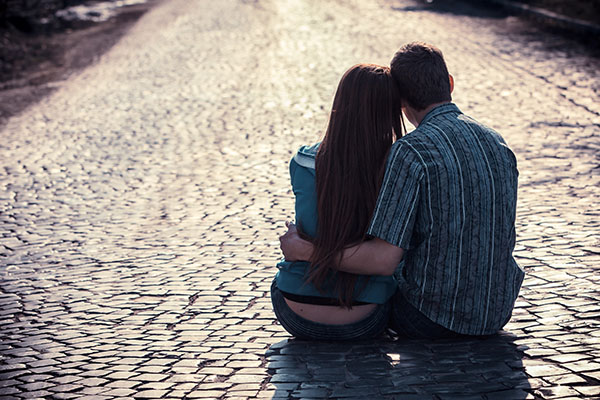 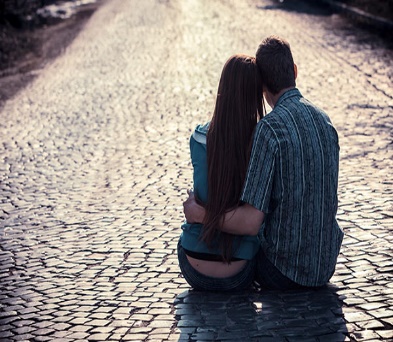 PAPA FRANCESCO

Uno dei frutti di questo Anno speciale sono gli “Itinerari catecumenali per la vita matrimoniale”, che ora ho il piacere di affidare ai pastori, ai coniugi e a tutti coloro che lavorano nella pastorale familiare. Si tratta di uno strumento pastorale preparato dal Dicastero per i Laici, la Famiglia e la Vita dando seguito a un’indicazione che ho espresso ripetutamente, cioè «la necessità di un “nuovo catecumenato” in preparazione al matrimonio»; infatti, «è urgente attuare concretamente quanto già proposto in Familiaris consortio (n. 66), che cioè, come per il Battesimo degli adulti il catecumenato è parte del processo sacramentale, così anche la preparazione al matrimonio diventi parte integrante di tutta la procedura sacramentale del matrimonio, come antidoto che impedisca il moltiplicarsi di celebrazioni matrimoniali nulle o inconsistenti» (Discorso alla Rota Romana, 21 gennaio 2017).
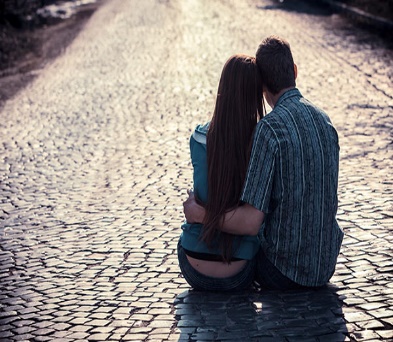 PAPA FRANCESCO

Ma c’è anche un sentimento di giustizia che dovrebbe animarci. La Chiesa è madre, e una madre non fa preferenze fra i figli. Non li tratta con disparità, dedica a tutti le stesse cure, le stesse attenzioni, lo stesso tempo. Dedicare tempo è segno di amore: se non dedichiamo tempo a una persona è segno che non le vogliamo bene. Questo mi viene in mente tante volte quando penso che la Chiesa dedica molto tempo, alcuni anni, alla preparazione dei candidati al sacerdozio o alla vita religiosa, ma dedica poco tempo, solo alcune settimane, a coloro che si preparano al matrimonio. Come i sacerdoti e i consacrati, anche i coniugi sono figli della madre Chiesa, e una così grande differenza di trattamento non è giusta.
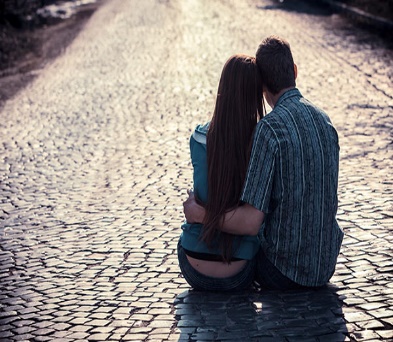 PAPA FRANCESCO

Le coppie di sposi costituiscono la grande maggioranza dei fedeli, e spesso sono colonne portanti nelle parrocchie, nei gruppi di volontariato, nelle associazioni, nei movimenti. Sono veri e propri “custodi della vita”, non solo perché generano i figli, li educano e li accompagnano nella crescita, ma anche perché si prendono cura degli anziani in famiglia, si dedicano al servizio delle persone con disabilità e spesso a molte situazioni di povertà con cui vengono a contatto. Dalle famiglie nascono le vocazioni al sacerdozio e alla vita consacrata; e sono le famiglie che costituiscono il tessuto della società e ne “rammendano gli strappi” con la pazienza e i sacrifici quotidiani. È dunque un dovere di giustizia per la Chiesa madre dedicare tempo ed energie alla preparazione di coloro che il Signore chiama a una missione così grande come quella famigliare.
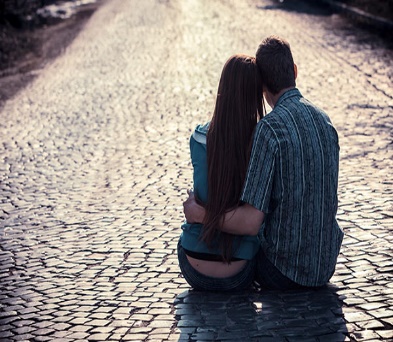 PAPA FRANCESCO

Perciò, per dare concretezza a questa urgente necessità, «ho raccomandato di attuare un vero catecumenato dei futuri nubendi, che includa tutte le tappe del cammino sacramentale: i tempi della preparazione al matrimonio, della sua celebrazione e degli anni immediatamente successivi» (Discorso ai partecipanti al corso sul processo matrimoniale, 25 febbraio 2017). È quello che si propone di fare il Documento che qui presento e di cui sono grato. Esso si articola secondo le tre fasi: la preparazione al matrimonio (remota, prossima e immediata); la celebrazione delle nozze; l’accompagnamento dei primi anni di vita coniugale. Come vedrete, si tratta di percorrere un importante tratto di strada insieme alle coppie nel cammino della loro vita, anche dopo le nozze, soprattutto quando potranno attraversare crisi e momenti di scoraggiamento. Così cercheremo di essere fedeli alla Chiesa, che è madre, maestra e compagna di viaggio, sempre al nostro fianco.
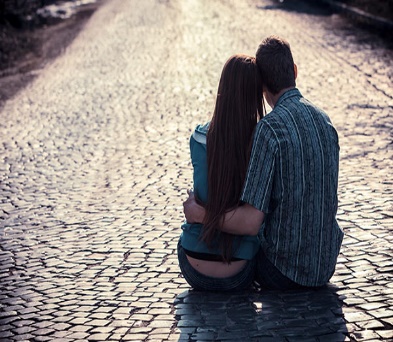 PAPA FRANCESCO

È mio vivo desiderio che a questo primo Documento ne segua quanto prima un altro, nel quale vengano indicati concrete modalità pastorali e possibili itinerari di accompagnamento specificamente dedicati a quelle coppie che hanno sperimentato il fallimento del loro matrimonio e che vivono in una nuova unione o sono risposate civilmente. La Chiesa, infatti, vuole essere vicina a queste coppie e percorrere anche con loro la via caritatis (cfr. Amoris laetitia, 306), così che non si sentano abbandonate e possano trovare nelle comunità luoghi accessibili e fraterni di accoglienza, di aiuto al discernimento e di partecipazione. Questo primo Documento che viene ora offerto è un dono ed è un compito.
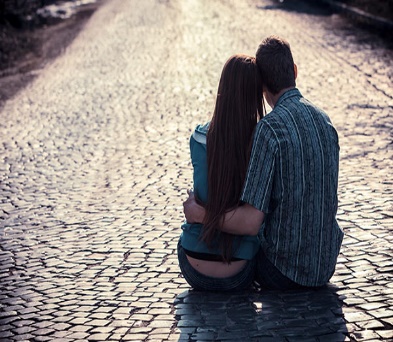 PAPA FRANCESCO

Un dono, perché mette a disposizione di tutti un materiale abbondante e stimolante, frutto di riflessione e di esperienze pastorali già messe in atto in varie diocesi/eparchie del mondo. Ed è anche un compito, perché non si tratta di “formule magiche” che funzionino automaticamente. È un vestito che va “cucito su misura” per le persone che lo indosseranno. Si tratta, infatti, di orientamenti che chiedono di essere recepiti, adattati e messi in pratica nelle concrete situazioni sociali, culturali ed ecclesiali nelle quali ogni Chiesa particolare si trova a vivere. Faccio appello, perciò, alla docilità, allo zelo e alla creatività dei pastori della Chiesa e dei loro collaboratori, per rendere più efficace questa vitale e irrinunciabile opera di formazione, di annuncio e di accompagnamento delle famiglie, che lo Spirito Santo ci chiede di realizzare in questo momento.
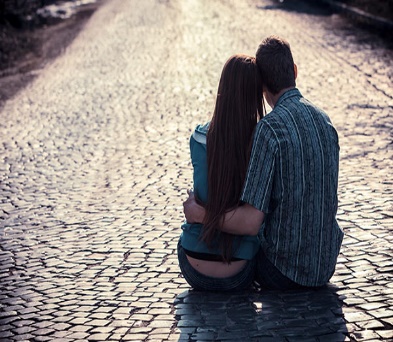 PAPA FRANCESCO

«Non mi sono mai tirato indietro da ciò che poteva essere utile, al fine di predicare a voi e di istruirvi» (At 20,20). Invito tutti coloro che lavorano nella pastorale famigliare a fare proprie queste parole dell’apostolo Paolo e a non scoraggiarsi di fronte a un compito che può sembrare difficile, impegnativo o addirittura al di sopra delle proprie possibilità. Coraggio! Cominciamo a fare i primi passi! Diamo inizio a processi di rinnovamento pastorale! Mettiamo la mente e il cuore a servizio delle future famiglie, e vi assicuro che il Signore ci sosterrà, ci darà sapienza e forza, farà crescere in tutti noi l’entusiasmo e soprattutto ci farà sperimentare la «dolce e confortante gioia di evangelizzare» (Evangelii gaudium, 9), mentre annunciamo alle nuove generazioni il Vangelo della famiglia.
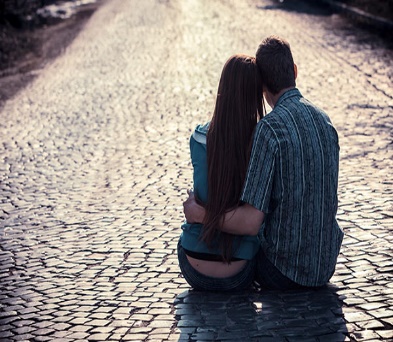 INTRODUZIONE

Questi orientamenti pastorali non vanno intesi come un corso prematrimoniale pronto per l’uso, ma come un insieme di principi concreti e complessivi che ogni Chiesa locale deve adattare alla propria situazione. I requisiti fondamentali per la loro elaborazione sono: una durata sufficientemente lunga da consentire alle coppie una reale riflessione e maturazione; pur partendo dall’esperienza concreta dell’amore umano, la messa al centro della fede e dell’incontro con Cristo; l’articolazione in tappe segnate, ove possibile e opportuno, da riti di passaggio da celebrare all’interno della comunità; l’inclusione di formazione, riflessione, confronto, dialogo, liturgia, comunità, preghiera, festa.
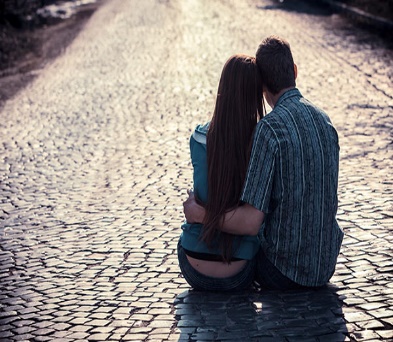 IN SINTESI

3. La situazione attuale richiede un rinnovato impegno pastorale per rinforzare la preparazione al sacramento del matrimonio nelle diocesi/eparchie e nelle parrocchie di tutti i continenti. Il numero sempre più ridotto di persone che in generale si sposano, ma anche e soprattutto la breve durata dei matrimoni anche sacramentali, così come il problema della validità dei matrimoni celebrati, costituiscono una sfida urgente, che mette in gioco la realizzazione e la felicità di tanti fedeli laici nel mondo.
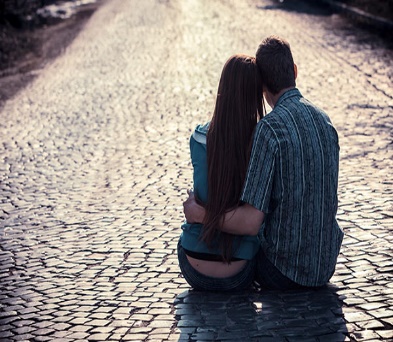 IN SINTESI

Par 4 Nota 2 « Desidero raccomandare l’impegno di un catecumenato matrimoniale, inteso come itinerario indispensabile dei giovani e delle coppie, destinato a far rivivere la loro coscienza cristiana, sostenuta dalla grazia dei due sacramenti, Battesimo e matrimonio. Come ho ribadito altre volte, il catecumenato è per sé unico, in quanto battesimale, cioè radicato nel Battesimo, e al tempo stesso nella vita necessita del carattere permanente, essendo permanente la grazia del sacramento matrimoniale » (Francesco, Discorso in occasione dell’Inaugurazione dell’Anno Giudiziario del Tribunale della Rota Romana, 29 gennaio 2018)
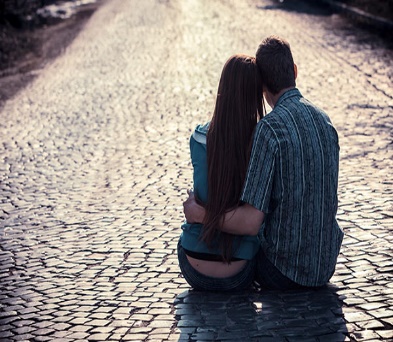 IN SINTESI

5. Il catecumenato matrimoniale, nello specifico, non intende essere una mera catechesi, né trasmettere una dottrina. Esso mira a far risuonare tra i coniugi il mistero della grazia sacramentale, che appartiene loro in virtù del sacramento: far vivere la presenza di Cristo con loro e tra loro. Per questo è necessario, nei confronti di coloro che intendono sposarsi, superare lo stile di sola formazione intellettuale, teorica e generale (alfabetizzazione religiosa). È necessario percorrere con loro la strada che li conduca ad avere un incontro con Cristo.
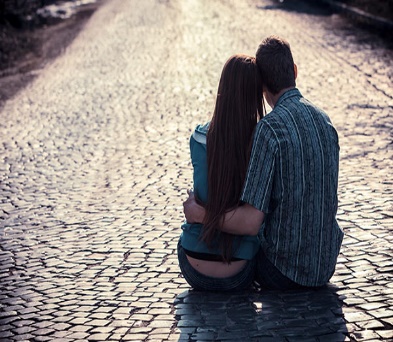 IN SINTESI

6. A chi spetta questo compito. L’elaborazione di un itinerario di preparazione al matrimonio di tipo catecumenale e l’accompagnamento concreto delle coppie lungo questo percorso sono un compito che spetta a tutta la comunità ecclesiale, in un cammino condiviso tra sacerdoti, sposi cristiani, religiosi e operatori pastorali, che debbono collaborare fra loro e in accordo col proprio vescovo.

Nota 8: «i fidanzati non vedano lo sposarsi come il termine del cammino, ma che assumano il matrimonio come una vocazione che li lancia in avanti, con la ferma e realistica decisione di attraversare insieme tutte le prove e i momenti difficili» (Amoris laetitia, 211).
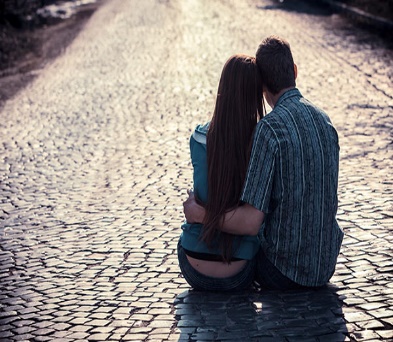 IN SINTESI

10. Accanto ai sacerdoti e ai religiosi, un ruolo primario deve essere svolto dalle coppie di sposi. La preparazione delle coppie al matrimonio è una vera e propria opera di evangelizzazione e i fedeli laici, in particolare gli sposi, sono chiamati, al pari dei religiosi e dei ministri ordinati, a partecipare alla missione evangelizzatrice della Chiesa: sono un soggetto pastorale.
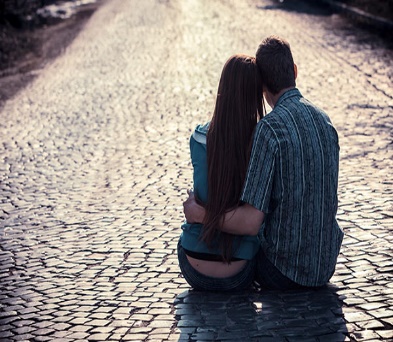 IN SINTESI

Par 10 nota 15: «Oggi più che mai, questa preparazione si presenta come una vera e propria occasione di evangelizzazione degli adulti e, spesso, dei cosiddetti lontani» (Francesco, Discorso in occasione dell’Inaugurazione dell’Anno Giudiziario del Tribunale della Rota Romana, 21 gennaio 2017).

Par 10 nota 16: «Le sante coppie cristiane […] sono opera dello Spirito Santo, che è il protagonista della missione, sempre, e sono già presenti nelle nostre comunità territoriali. […] Pensiamo al lavoro pastorale nel catecumenato prematrimoniale e post-matrimoniale: sono queste coppie che devono farlo e andare avanti» (Francesco, Discorso al Tribunale della Rota Romana per l’inaugurazione dell’anno giudiziario, 25 gennaio 2020).
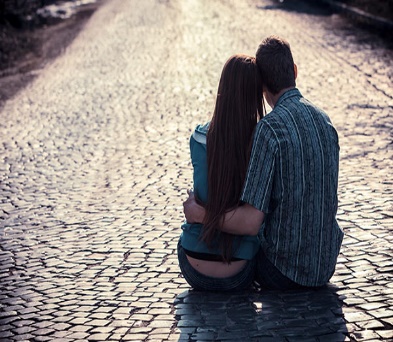 IN SINTESI

11. Dunque, il rinnovamento pastorale auspicato da Papa Francesco fin dall’inizio del suo pontificato deve riguardare anche la pastorale della vita coniugale. In questo ambito, la strada del rinnovamento può essere indicata a partire da tre “note” specifiche: trasversalità, sinodalità e continuità.

Nota 17: «La pastorale in chiave missionaria esige di abbandonare il comodo criterio pastorale del “si è fatto sempre così”. Invito tutti ad essere audaci e creativi in questo compito di ripensare gli obiettivi, le strutture, lo stile e i metodi evangelizzatori delle proprie comunità. Una individuazione dei fini senza un’adeguata ricerca comunitaria dei mezzi per raggiungerli è condannata a tradursi in mera fantasia» (EG 33)
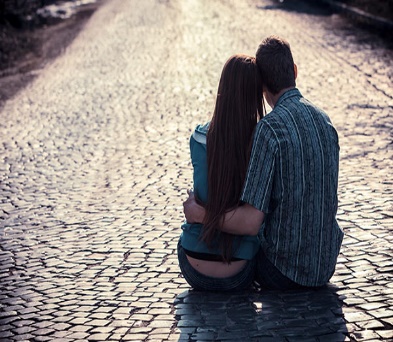 IN SINTESI

12. “Trasversalità” vuol dire che la pastorale della vita coniugale non viene confinata all’ambito ristretto degli “incontri per fidanzati”, ma “attraversa” molti altri ambiti pastorali e viene in essi sempre tenuta presente. In questo modo si evita una certa divisione della pastorale in “compartimenti stagni”, che ne diminuisce l’efficacia.

13. “Sinodalità” definisce lo specifico modus vivendi et operandi della Chiesa. … In questo stile sinodale va vissuta anche la pastorale della vita coniugale, che deve essere “assunta” corresponsabilmente da tutti nella Chiesa, deve abbracciare tutti gli ambiti pastorali e deve andare di pari passo con il cammino comune della Chiesa.

14. “Continuità” si riferisce al carattere non “episodico” ma “prolungato nel tempo” – si potrebbe dire anche “permanente” – della pastorale della vita coniugale.
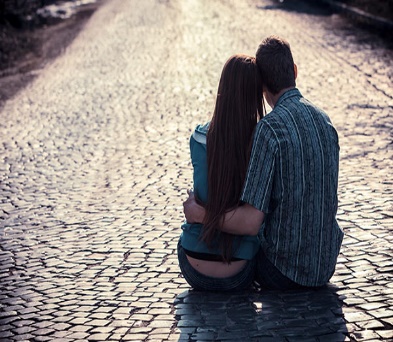 IN SINTESI

16. Nell’elaborare questo progetto, alcuni requisiti andranno tenuti presenti: 

che duri per un tempo sufficientemente lungo da consentire alle coppie una reale riflessione e maturazione; 
che, pur partendo dall’esperienza concreta dell’amore umano, siano messe al centro della preparazione al matrimonio la fede e l’incontro con Cristo; 
che sia articolato in tappe, segnate – ove possibile e opportuno – da riti di passaggio da celebrare all’interno della comunità; 
che comprenda tutti questi elementi (senza escluderne alcuno): formazione, riflessione, confronto, dialogo, liturgia, comunità, preghiera, festa.
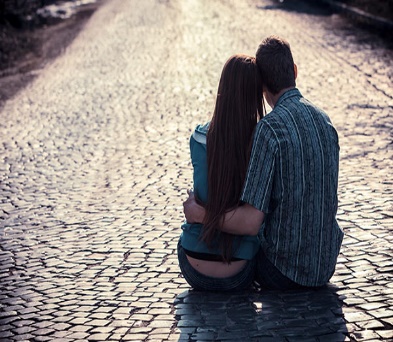 IN SINTESI

20. È necessario che tutti coloro che accompagnano – coppie, presbiteri e, in generale, operatori pastorali – siano in possesso di una formazione e di uno stile di accompagnamento adatti al percorso catecumenale. 

Come già accennato, non si tratta tanto di trasmettere nozioni o far acquisire competenze, quanto piuttosto di guidare, aiutare ed essere vicini alle coppie in un cammino da percorrere insieme.
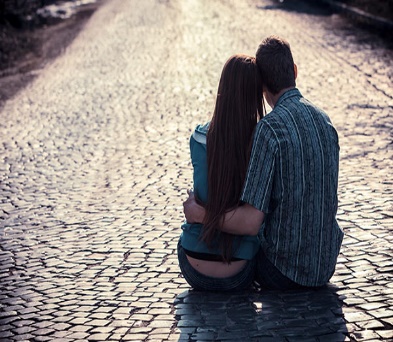 IN SINTESI

23. Nel corso dell’itinerario, i riti hanno la funzione di sancire la conclusione di una tappa e l’inizio della fase successiva e possono essere il luogo adatto per manifestare liberamente la volontà di proseguire nell’itinerario, scandendo così l’approfondimento graduale del percorso.

Fra i riti da prendere in considerazione, prima di giungere al rito vero e proprio del matrimonio, vi possono essere: la consegna della Bibbia alle coppie, la presentazione alla comunità, la benedizione degli anelli di fidanzamento, la consegna di una “preghiera della coppia” che li accompagnerà nel loro percorso.
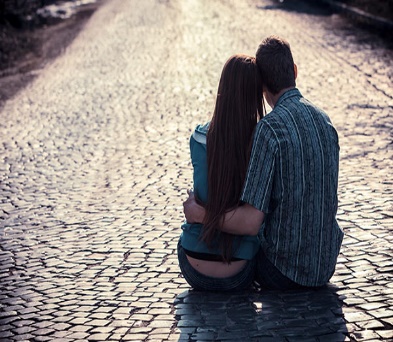 IN SINTESI

Il documento al numero 24 propone dunque una successione di fasi e tappe, con alcuni riti e ritiri che ne scandiscano i passaggi:

una fase precatecumenale, ovvero una preparazione remota che coinvolga la pastorale dell’infanzia e la pastorale giovanile
una fase intermedia della durata di alcune settimane quale tempo di accoglienza dei candidati, con un rito di ingresso al catecumenato a conclusione di essa;
una fase catecumenale segnata da tre tappe: una preparazione prossima di circa un anno, con un rito del fidanzamento a conclusione di essa e un breve ritiro di ingresso alla seconda tappa; una preparazione immediata di alcuni mesi, con un breve ritiro in preparazione alle nozze a pochi giorni dalla celebrazione; un accompagnamento nei primi due o tre anni di vita matrimoniale.
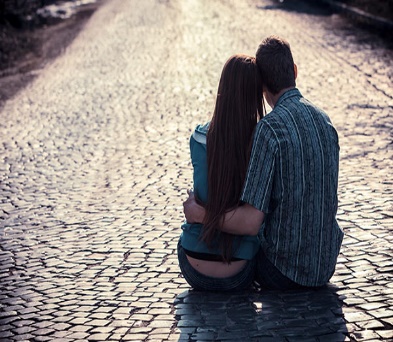 IN SINTESI

Fase pre-catecumenale: preparazione remota 
	*Pastorale dell’infanzia  *Pastorale giovanile 
Fase intermedia: tempo di accoglienza dei candidati 
	*Rito di ingresso al catecumenato (a conclusione della fase di 	   accoglienza) 
Fase catecumenale 
	*Prima tappa: preparazione prossima (circa un anno) Rito del 	   fidanzamento (a conclusione della preparazione prossima) 	   Breve ritiro di ingresso alla preparazione immediata 
	*Seconda tappa: preparazione immediata (alcuni mesi) Breve 	   ritiro in preparazione alle nozze (a pochi giorni dalla 	   	   celebrazione) 
	*Terza tappa: primi anni di vita matrimoniale (2-3 anni)
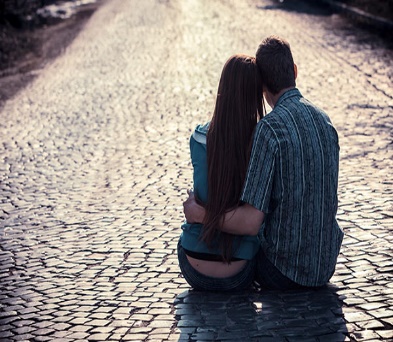 IN SINTESI

Fase pre-catecumenale: preparazione remota 
36. Riassumendo, le finalità della preparazione remota sono: a) educare i bambini alla stima di sé e degli altri, alla conoscenza della propria dignità e al rispetto di quella degli altri; b) presentare ai bambini l’antropologia cristiana e la prospettiva vocazionale racchiusa nel Battesimo che condurrà al matrimonio o alla vita consacrata; c) educare gli adolescenti all’affettività e alla sessualità in vista della futura chiamata ad un amore generoso, esclusivo e fedele (sia nel matrimonio che nel sacerdozio o nella vita consacrata); d) proporre ai giovani un percorso di crescita umana e spirituale per superare immaturità, paure e resistenze per aprirsi a relazioni di amicizia e amore, non possessive o narcisistiche, ma libere, generose e oblative
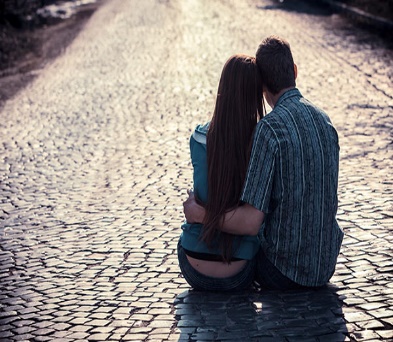 IN SINTESI

Fase intermedia (alcune settimane): tempo di accoglienza dei candidati 
37. La fase intermedia di accoglienza può avere durata variabile: di qualche settimana per coloro che già provengono da un percorso di formazione cristiana, di alcuni mesi per coloro che, oltre a fare un primo discernimento nel fidanzamento, hanno bisogno di approfondire la propria identità battesimale. … Sarà determinante lo stile di relazione e accoglienza attuato dall’équipe pastorale. … è importante che il momento dell’accoglienza diventi annuncio del kerygma, in modo che l’amore misericordioso di Cristo costituisca l’autentico “luogo spirituale” in cui una coppia viene accolta.
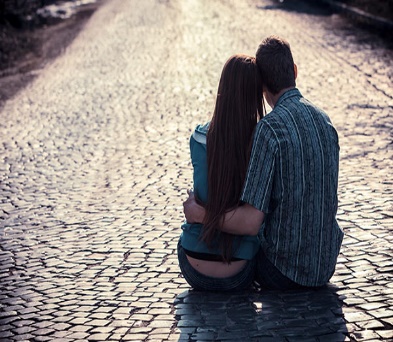 IN SINTESI

Fase intermedia (alcune settimane): tempo di accoglienza dei candidati 
45. Sul piano pastorale, vanno valutate attentamente le diverse situazioni in cui si trovano quei battezzati che mostrano una insufficiente disposizione a credere.

46. Alcune situazioni, sempre più frequenti in ogni regione del mondo, meritano particolare attenzione e cura pastorale: si tratta di quelle coppie nelle quali una parte è cristiana e l’altra è di religione non cristiana, o nelle quali una parte è cattolica mentre l’altra è di altra denominazione cristiana, non cattolica.
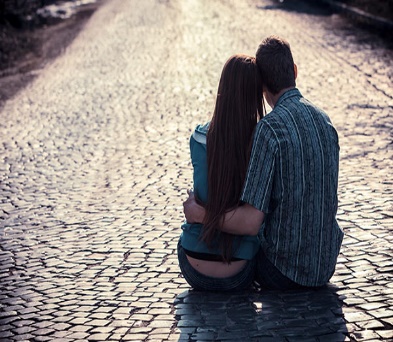 IN SINTESI

Fase intermedia (alcune settimane): tempo di accoglienza dei candidati 
47. Al termine della fase di accoglienza, nel caso in cui sia maturata la decisione di entrare nell’itinerario catecumenale, la coppia verrà introdotta nel primo periodo di formazione al matrimonio (preparazione prossima). Questo passo può essere espresso con un rito di ingresso nel catecumenato vero e proprio. Lo si potrà fare con semplicità, presentando le coppie alla comunità durante la celebrazione domenicale, con formulari brevi, una preghiera adatta allo scopo e qualche gesto concreto, ad esempio la consegna della Bibbia; evitando però che tale rito possa sembrare in qualsiasi modo un “rito matrimoniale”.
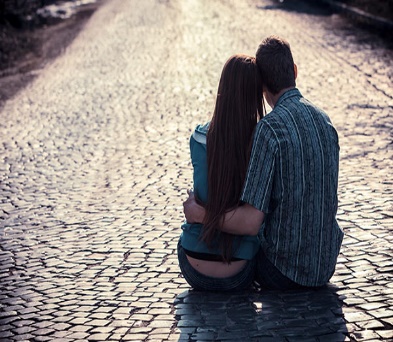 IN SINTESI

Fase catecumenale: *Prima tappa: preparazione prossima
49. Il catecumenato matrimoniale in questa tappa assumerà il carattere di un vero e proprio itinerario di fede, durante il quale il messaggio cristiano andrà riscoperto e riproposto nella sua perenne novità e freschezza. Assieme alla riproposizione di una catechesi di iniziazione cristiana alla fede si procederà alla rivisitazione dei sacramenti dell’iniziazione cristiana – Battesimo, Confermazione ed Eucaristia – e del sacramento della Riconciliazione. Punto di riferimento costante per le coppie saranno le Sacre Scritture, soprattutto la Genesi, i Profeti, il Cantico dei Cantici, che contengono testi e simbologie fondative per il sacramento del matrimonio. I candidati al matrimonio saranno, inoltre, introdotti gradualmente alla preghiera cristiana – individuale, comunitaria e di coppia – in modo da acquisire un’abitudine alla preghiera
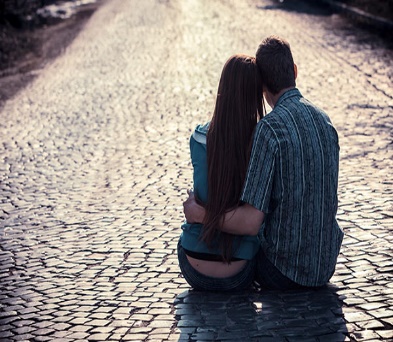 IN SINTESI

Fase catecumenale: *Prima tappa: preparazione prossima
51. Per tal motivo sarà fondamentale predisporre in questa tappa un itinerario di riflessione sui beni propri del matrimonio, affinché le nuove generazioni di sposi giungano più consapevoli al sacramento, conoscendone le note essenziali che lo rendono tale, le grazie che da esso scaturiscono e i beni che esso implica, potendo così disporsi ad accogliere tali grazie e ad abbracciare questi beni come un dono.
52. Sarà importante in questa fase approfondire tutto ciò che è legato al rapporto di coppia e alle dinamiche interpersonali che esso comporta.
59. Al termine di questa tappa, e come segno dell’ingresso nella tappa successiva della preparazione immediata, potrebbe aver luogo il rito del fidanzamento
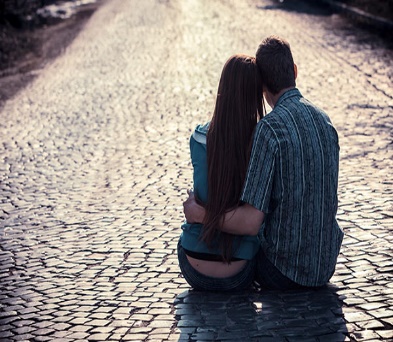 IN SINTESI

Fase catecumenale: *Seconda tappa: preparazione immediata
64. L’inizio di questa nuova tappa potrà essere segnato da un breve ritiro spirituale e dalla consegna di un oggetto simbolico, ad esempio una preghiera che le coppie potranno recitare insieme quando si incontrano.
67. Sarà utile, perciò, riformulare l’annuncio kerygmatico della redenzione di Cristo che ci salva dalla realtà del peccato, che sempre incombe sulla vita dell’uomo.
73. Riassumendo, le finalità della preparazione prossima sono: a) richiamare gli aspetti dottrinali, morali e spirituali del matrimonio (esplicitando anche i contenuti dei colloqui canonici prescritti); b) vivere esperienze spirituali di incontro con il Signore; ritiro spirituale; veglia di preghiera; c) preparare ad una consapevole e fruttuosa partecipazione alla liturgia nuziale.
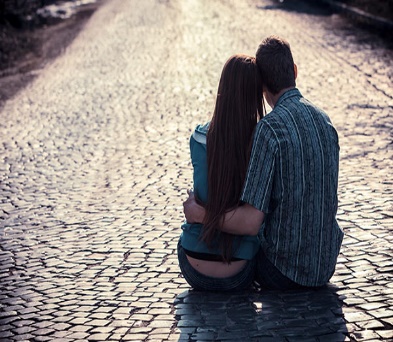 IN SINTESI

Fase catecumenale: *Seconda tappa: preparazione immediata
72. Il coinvolgimento dei genitori, dei testimoni e dei membri più stretti della famiglia in un momento di preghiera prima delle nozze, anche al di fuori della celebrazione della Confessione, può rivelarsi un’occasione molto bella per tutti, per stringersi attorno alla nuova coppia; per gli sposi, per ricevere la benedizione dei genitori.
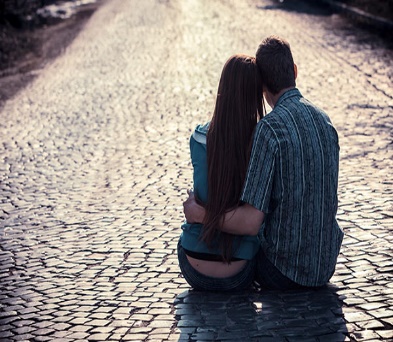 IN SINTESI

Fase catecumenale: *Seconda tappa: preparazione immediata
Nota 63: «Nella preparazione più immediata è importante illuminare gli sposi perché vivano con grande profondità la celebrazione liturgica, aiutandoli a comprendere e a vivere il senso di ciascun gesto. Ricordiamo che un impegno così grande come quello che esprime il consenso matrimoniale, e l’unione dei corpi che consuma il matrimonio, quando si tratta di due battezzati, si possono interpretare solo come segni dell’amore del Figlio di Dio fatto carne e unito con la sua Chiesa in alleanza d’amore. Nei battezzati, le parole e i gesti si trasformano in un linguaggio che manifesta la fede. […] A volte i fidanzati non percepiscono il peso teologico e spirituale del consenso, che illumina il significato di tutti i gesti successivi. È necessario evidenziare che quelle parole non possono essere ridotte al presente; esse implicano una totalità che include il futuro » (Amoris laetitia, 213-214).
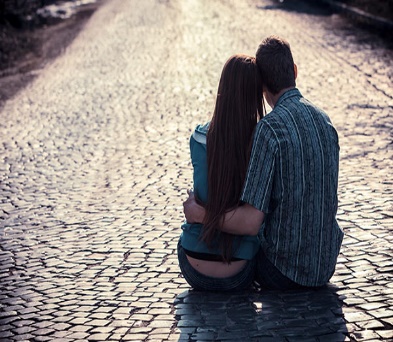 IN SINTESI

Fase catecumenale: *Terza tappa: primi anni di vita matrimoniale (2-3 anni)
74. L’itinerario catecumenale non termina con la celebrazione del matrimonio.
75. la coppia costituisce pur sempre un “progetto aperto”, non un’“opera compiuta” 
84. Sviluppandosi l’identità sponsale potrà crescere il senso della missione, che scaturisce dal sacramento
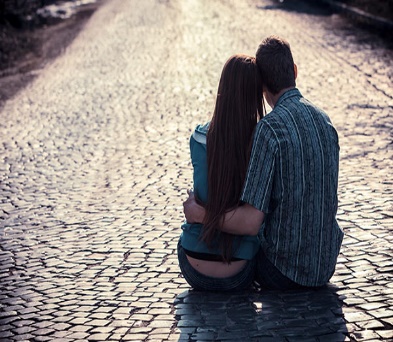 IN SINTESI

Fase catecumenale: *Terza tappa: primi anni di vita matrimoniale (2-3 anni)
85. Riassumendo, le finalità dell’accompagnamento nei primi anni di vita matrimoniale sono: a) presentare, in una “catechesi mistagogica matrimoniale”, le conseguenze spirituali ed esistenziali del sacramento celebrato nella vita concreta; b) aiutare le coppie, fin da subito, ad impostare nel giusto modo la relazione inter-personale da sposati; c) approfondire i temi della sessualità nella vita coniugale, della trasmissione della vita e dell’educazione dei figli; d) infondere nelle coppie la ferma volontà di difendere il vincolo matrimoniale in ogni situazione di crisi che si presenti; e) proporre l’incontro con Cristo come fonte indispensabile di rinnovamento della grazia matrimoniale e acquisire una spiritualità coniugale; f) richiamare al senso della missione specifica degli sposi cristiani.
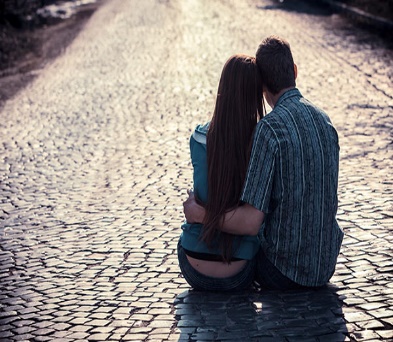 IN SINTESI

86. A corollario di questa proposta, non si può prescindere da una precisazione sull’urgenza di una formazione più adeguata dei presbiteri, dei seminaristi e dei laici (incluse le coppie di sposi) al ministero di accompagnamento dei giovani al matrimonio. … è indispensabile per superare vecchie abitudini e formare ad uno stile di accompagnamento così come alla conoscenza di contenuti (teologici, morali, bioetici e spirituali) adeguati alla realtà delle coppie di oggi …
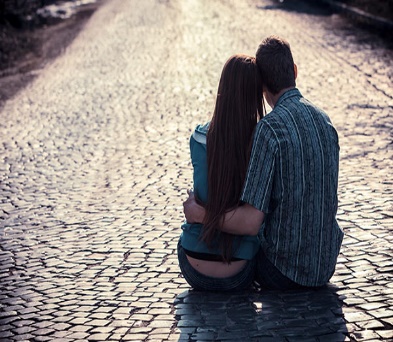 IN SINTESI

86. Ai fini, poi, di una efficace ed effettiva partecipazione degli sposi come operatori della pastorale, è indispensabile la comprensione del legame di complementarietà e corresponsabilità ecclesiale che esiste tra ordo sacerdotalis e ordo coniugatorum, per aprire l’azione dei sacerdoti ad una maggiore collaborazione con i laici e le famiglie, riconoscendo loro ruoli pastorali significativi nelle parrocchie e a livello diocesano.
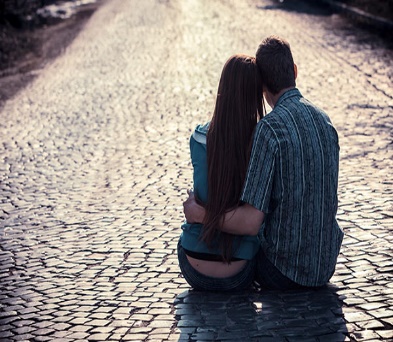 IN SINTESI

Accompagnare le coppie “in crisi”
87. Nella storia di ogni matrimonio, ci possono essere momenti in cui la comunione coniugale diminuisce e gli sposi si ritrovano a vivere periodi, a volte anche lunghi, di sofferenza, fatica e incomprensioni, attraversando vere e proprie “crisi” coniugali. 
88. è opportuno che - oltre al pastore - siano i coniugi, specialmente colo- ro che hanno fatto esperienza di una crisi superata, a farsi “accompagnatori” delle coppie in difficoltà o già divise. Saranno loro la “comunità che accompagna”.
90. Nella pratica, si tratta di creare spazi e percorsi capaci di introdurre le persone all’arte del discernimento nella vita quotidiana per saper riconoscere per tempo le situazioni di sofferenza, le occasioni di pericolo da evitare, le immaturità e le ferite da superare. L’esortazione che potrà risuonare nei cuori affaticati è «rimanete nel mio amore» (Gv 15,9).
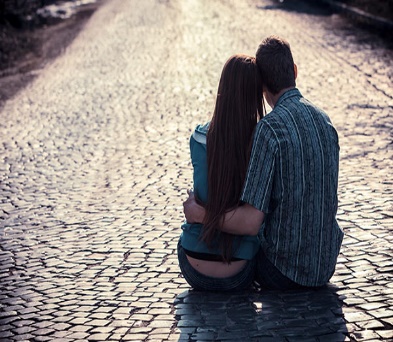 IN SINTESI

Accompagnare le coppie “in crisi”
94. La dimensione nuziale delle due vocazioni – ordine e matrimonio – si manifesta in questi casi, ancora una volta, in tutta la sua bellezza e complementarietà. In tal senso, è necessario anche scoprire all’interno della Chiesa il protagonismo pastorale dei separati fedeli, che possono svolgere ruoli significativi nella comunità ed essere a loro volta di aiuto ad altri.
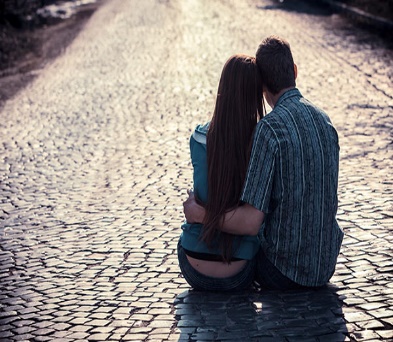 Conclusione

Gli “orientamenti pastorali” vogliono essere di aiuto e di stimolo per le diocesi/eparchie e le parrocchie nell’elaborare dei propri “itinerari catecumenali di vita matrimoniale.
il desiderio di offrire alle coppie una migliore e più approfondita preparazione al matrimonio.
va coinvolta tutta la comunità ecclesiale in un cammino condiviso, tra sacerdoti, sposi cristiani e operatori pastorali.
È necessaria, a tal fine, un’opera di formazione e di aggiornamento, rivolta a tutti.
si serve per questo, non solo del metodo della catechesi, ma anche del dialogo con le coppie, degli incontri individualizzati, di momenti liturgici di preghiera e di celebrazione dei sacramenti, dei riti, del confronto.
L’itinerario conserva sempre, per tutta la sua durata, un carattere kerygmatico.
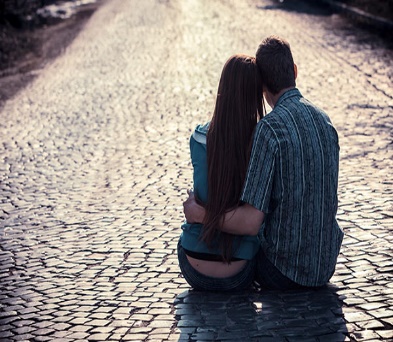 Conclusione

Ad ogni fase dell’itinerario si tengono sempre uniti il percorso di crescita umana (formazione di una armonica e solida personalità, superamento di immaturità, chiusure e timori, dinamiche relazionali generali e di coppia, capacità di comunicazione e di dialogo, etc.) e il percorso di crescita spirituale (accoglienza dell’amore di Dio, conversione personale e superamento dei limiti morali, vita di preghiera, comprensione della costitutiva dimensione comunitaria ed ecclesiale della fede, frequenza ai sacramenti, etc.).
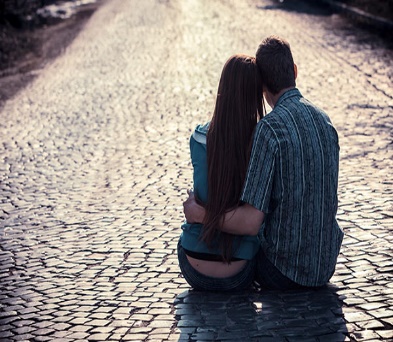 Conclusione

L’itinerario catecumenale dei giovani e delle coppie vuole inserirsi nella realtà concreta attuale e non ha timore di affrontare argomenti e questioni che rappresentano delle sfide sociali e culturali.
Le tappe di crescita che l’itinerario propone sono segnate da rituali.
L’itinerario si articola in tre grandi fasi.
la presenza ormai diffusa di coppie conviventi e con figli che chiedono di sposarsi in Chiesa richiede, parallelamente alla pastorale vocazionale evolutiva.
accompagnamento pastorale personalizzato e fondato soprattutto sulla testimonianza degli accompagnatori e di altre coppie di sposi coinvolte nel percorso.
Un’attenzione particolare, poi, andrà riservata all’accompagnamento delle coppie sposate in crisi.
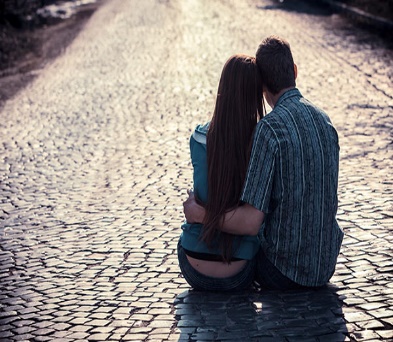 Conclusione

Sebbene l’impresa di avviare un percorso formativo di così lunga durata possa sembrare irrealizzabile, esortiamo le Chiese particolari ad avere coraggio e ad entrare in un giusto atteggiamento di fede, sapendo che, come ci ha insegnato Gesù, le opere del Regno iniziano sempre come un piccolo granello di senape, ma col tempo possono diventare un grande albero che offre riparo e protezione a coloro che sono nella ricerca e nel bisogno.